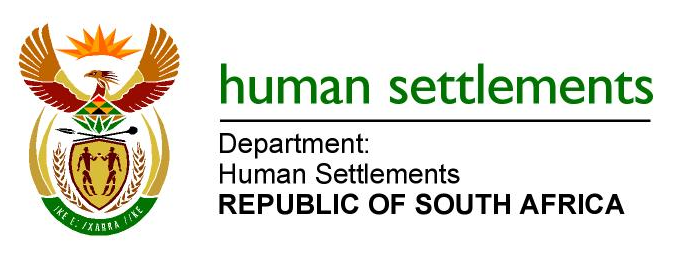 SPECIAL PRESIDENTIAL PACKAGE FOR THE REVITALIZATION OF DISTRESSED MINING COMMUNITIES - HUMAN SETTLEMENTS INTERVENTIONS IN MINING TOWNS

   HUMAN SETTLEMENTS PORTFOLIO COMMITTEE 

08 MARCH 2016
Confidential
Presentation Outline
Scope of the Mining Towns Intervention– 15 Mining Towns and 12 Labour-Sending Areas
Key Human Settlement Challenges in Mining Towns
Reports on Projects
Progress: Planning for Informal Settlements Upgrading
HSDG Capital Subsidy Funding
Contributions of Human Settlements Finance Institutions in Mining Towns
Human Settlements Mining Towns Strategy
Human Settlements Partnership Projects in Mining Towns
Confidential
Fifteen Priority Mining Towns  for the Revitalisation of Distressed Mining Communities
Fifteen mining areas in five provinces and their associated labour sending areas have been prioritised for the revitalisation of distressed mining communities
3
Twelve Priority Labour Sending Areas for the Revitalisation of Distressed Mining Communities
Twelve labour sending areas in two provinces have been prioritised for the revitalisation of distressed mining communities
4
Challenges / Issues In Mining Town Projects
Challenges / Issues In Mining Town Projects
3.   Reports on Projects
7
Human Settlement Projects Status
Project implementation and preparation in all provinces except Gauteng
Not all projects Informal settlement upgrading but provinces and municipalities planning is being directed towards this specifically by NDHS
Gauteng – Intervention currently underway between Minister and Premier to address underspending and under-performance
Project planning requires closed linkages between water & sanitation, infrastructure MIG allocations and spending  given that town planning work concluding so infrastructure becomes the focus – alignment of planning and resolution of issues being discussed in the workstream
Mainly government driven human settlement projects (RDP/BNG) – 
more partnership projects with mining companies required and models for this are being discussed with mining companies that have approached  NDHS as well as projects submitted in mining areas via catalytic projects programme
Rental accommodation projects limited
3.1   Free State
9
3.1 Free State: Matjhabeng
3.1 Free State: Matjhabeng
3.1 Free State: Matjhabeng
3.2   Limpopo
13
3.2. Limpopo: Fetakgomo, Tubatse, Elias Motsoaledi, Lephalale
3.2. Limpopo: Fetakgomo, Tubatse, Elias Motsoaledi, Lephalale
3.2. Limpopo: Fetakgomo, Tubatse, Elias Motsoaledi, Lephalale
3.3  Mpumalanga
17
3.3. Mpumalanga: Emalahleni, Steve Tshwete
3.3. Mpumalanga: Emalahleni, Steve Tshwete
3.3. Mpumalanga: Emalahleni, Steve Tshwete
3.3. Mpumalanga: Emalahleni, Steve Tshwete
3.4. Mpumalanga: Emalahleni, Steve Tshwete
3.4  North West
23
3.4 North West: Rustenburg, Moses Kotane, Madibeng, Matlosana
3.4 North West: Rustenburg, Moses Kotane, Madibeng, Matlosana
3.4 North West: Rustenburg, Moses Kotane, Madibeng, Matlosana
3.4 North West: Rustenburg, Moses Kotane, Madibeng, Matlosana
3.4 North West: Rustenburg, Moses Kotane, Madibeng, Matlosana
3.4 North West: Rustenburg, Moses Kotane, Madibeng, Matlosana
3.4 North West: Rustenburg, Moses Kotane, Madibeng, Matlosana
3.4 North West: Rustenburg, Moses Kotane, Madibeng, Matlosana
3.4 North West: Rustenburg, Moses Kotane, Madibeng, Matlosana
3.5  Northern Cape
33
3.6 Northern Cape: Tsantsabane, Ga-Segonyana, Gamagara, Kgatelopele
3.7  Labour Sending Areas - The human settlements intervention is in process of being developed based on a directive received from the DPME
35
Progress: Planning for Informal Settlement Upgrading (SPP)
Based on the rapid assessment informal settlements are categorised as follows:
A: Full Upgrading = Rapid Formalisation, full services.
B 1: Interim basic services =  Provision of interim services leading to eventual formalisation  
B 2: Emergency basic services  = Provision of emergency basic services BUT leading to eventual relocation  
C: Rapid relocation to a site which is already available or imminently available
HSDG Funding, Expenditure and Delivery in  Mining Towns as at 31 January 2016
37
HSDG Funding, Expenditure and Delivery in  Mining Towns as at 31 January 2016
38
ROLE OF HUMAN SETTLEMENTS DEVELOPMENT FINANCE INSTITUTIONS
39
Loan Funding Provided In Mining Town Areas - RHLF
Most incremental housing loans are in labour sending areas
Loan Funding Provided In Mining Town Areas - NHFC
Loan Funding Provided In Mining Town Areas - NURCHA
NURCHA provides bridging finance to small, medium and established contractors, building low and moderate income housing and related community facilities and infrastructure
NURCHA’s Affordable Housing lending programme is targeted at residential developers while Subsidy Housing lending programme is meant for contractors awarded contracts by National, Provincial, and Local spheres of government.
Human Settlements Mining Towns Analysis and Strategy
A Government Human Settlements Mining Towns Strategy is being developed - to address human settlements needs of mining town communities - linked with the housing subsidies and grants offered to mineworkers by the mining companies
An Implementation Plan is being developed for the Strategy – HDA is the proposed Implementing Agent
The Strategy entails specific recommendations on policy, institutional arrangements and funding mechanisms applicable to the intervention in mining towns
The focus will have to be on partnerships between government (sector departments, e.g. human settlements, water and sanitation, trade and industry, economic development, small business development), mining companies and private sector

Progress To Date and Way Forward:

The Strategy is undergoing various internal and external consultation processes

The Strategy will be finalized for approval during the course of 2016
43
Human Settlements Mining Town Analysis Strategy
Slide 44
Cluster One
Cluster Description: Poor homeownership investment conditions and worsening Human Settlements crisis. Traditional land administration significant.
Cluster Two
Cluster description : Reasonable homeownership investment conditions and significant Human Settlements crisis challenges. Traditional land administration significant
13 May 2015
Distressed Mining Towns - Human Settlements - DRAFT STRATEGY
Slide 46
Cluster Three
Cluster Description: Reasonable homeownership investment conditions and significant informal housing conditions and basic service connection backlogs. No traditional land administration.
13 May 2015
Distressed Mining Towns - Human Settlements - DRAFT STRATEGY
Slide 47
Cluster Four
Cluster description : Reasonable homeownership investment conditions and limited Human Settlements crisis challenges. No traditional land administration
13 May 2015
Distressed Mining Towns - Human Settlements - DRAFT STRATEGY
Slide 48
Cluster Five
Cluster description: Poor homeownership investment conditions and significant basic service connection backlogs. Traditional land administration significant
Partnerships with Mining Companies
Partnerships being concluded /underway with:
Anglo Platinum – Thabazimbi – 400ha land donation for ISU/FLISP project
Lonmin –  land donations in Marikana area and further projects
BHP Billiton – Hotazhel, Steve Tshwete
Tharisa mine – land donation in Rustenburg
Steve Tshwete assisting municipality with South 24 hostels
Heuningvlei project assistance to DMR (Ncape)
Kgalagadi Manganese mining - engagements on potential projects in the Northern Cape.
Borwa project – Westonaria

Partnership project proposals received via catalytic projects being considered, subject to approval by the Minister of Human Settlements 

NDHS, DBSA and Agencies partnering to facilitate and support and 
fast-track  infrastructure provision in mining towns
access technical capacity in these areas
utilise networks and partnerships of DBSA for the benefit of housing provision
Recommendations
It is recommended that the Human Settlements 	Portfolio Committee :

Notes the overall progress report on human settlements interventions regarding the revitalization of distressed mining communities
THANK YOU